Plzeň, 18. 10. 2018
Představení projektu KETGATE
Jiří Herinek, Národní klastrová asociace
PŘEDSTAVENÍ PROJEKTU KETGATE 
Cíle projektu
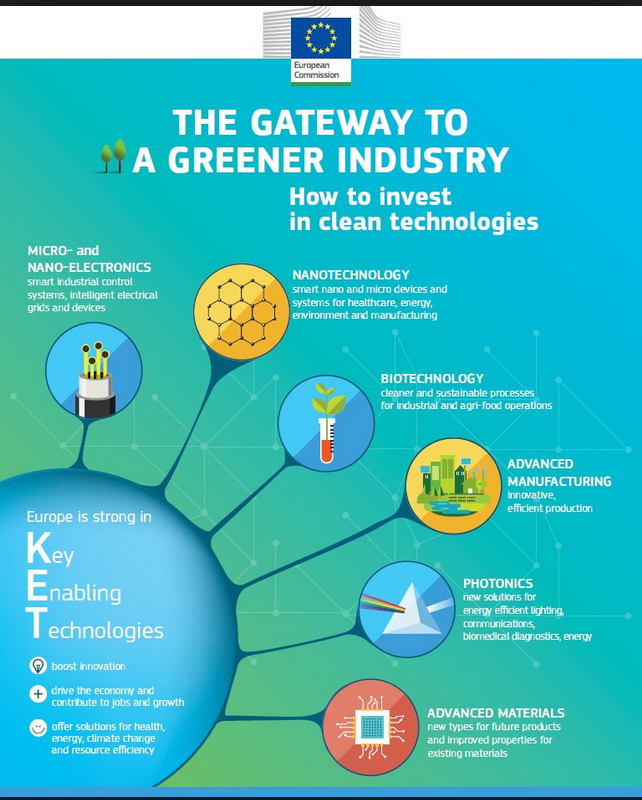 Nastartování nadnárodního inovačního ekosystému v klíčových technologiích (KETs). 

Propojování organizací poskytujících znalosti v oblastech KETss malýmia středními podniky.
Pictures Wikipedia commons
MEZINÁRODNÍ INOVAČNÍ EKOSYSTÉM
KET Provider
2
KET Provider
1
Výběr
Informace o KET
KETGATE Point
Konzultace k nabídce služeb v oblasti KETs v mateřském jazyce
Potřeby
Služby
firmy
FUNGOVÁNÍ KONTAKTNÍHO MÍSTA
osobní jednání, telefon, e-mail
Každý projektový partner provozuje KET kontaktní místo.
KETGATE Point
Firma
konzultant
Prezentuje služby sítě KETGATE.
Konzultuje s firmou její potřeby v oblasti KET. 
Zpracuje zadání požadavku firmy.
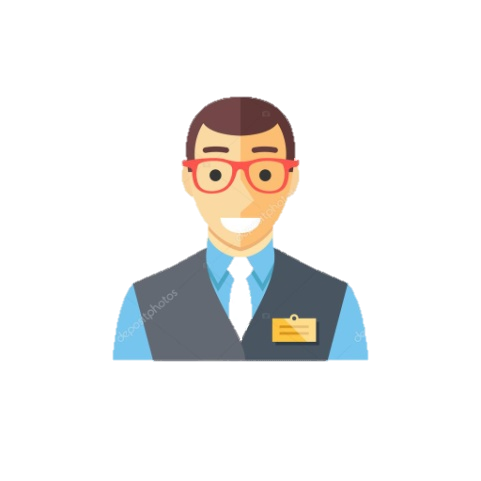 Facilitační rada posoudí požadavek a propojí firmu s vhodným poskytovatelem znalostí.
Následně přidělí klientovi konkrétního facilitátora projektu.
KET FACILITATOR
KET FACILITATOR BOARD
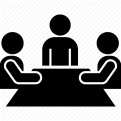 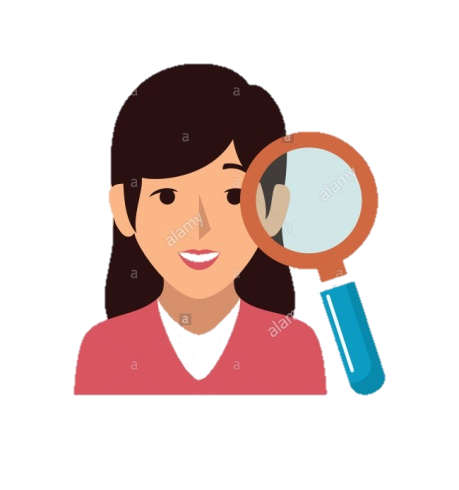 Facilitátor je nadále v kontaktu s firmou.
V případě potřeby koordinuje spolupráci firmy s více poskytovateli znalostí.
Facilitátor zprostředkuje firmě konkrétní nabídku od poskytovatele znalostí, včetně návrhu smlouvy. A to vše v mateřském jazyce firmy.
Partneři projektu
KETGATE spojuje 8 partnerů z 8 zemí Střední Evropy:
JOANNEUM RESEARCH GmbH, (AT) 
Bay Zoltán Nonprofit Ltd. for Applied Research, (HU) 
Jozef Stefan Institute, (SI)
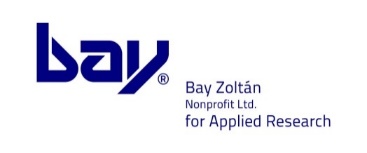 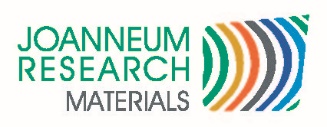 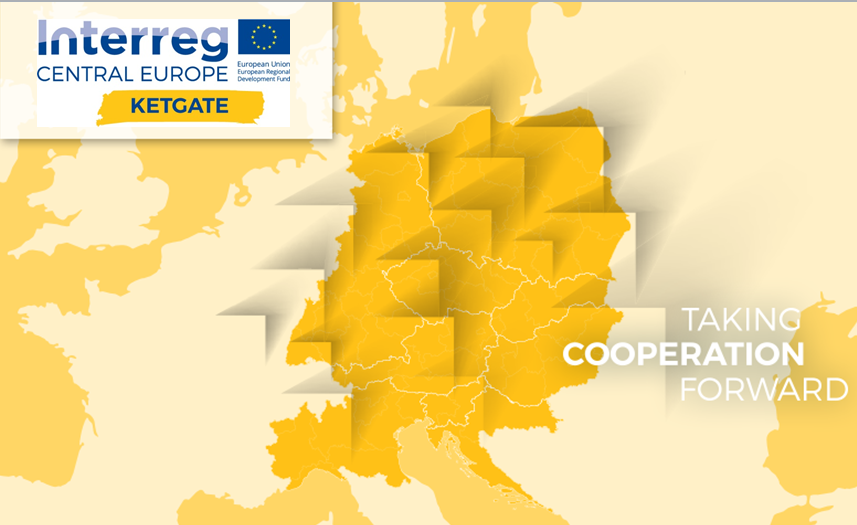 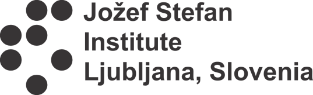 GAPR
NCA
Steinbeis-Europe-Centre of Steinbeis Innovation GmbH, (vedoucí partner), (DE) 
Veneto Innovazione, (IT) 
Národní klastrová asociace, (CZ) 
Upper Silesian Agency for Entrepreneurship and Development Ltd. (PL) 
TERA TEHNOPOLIS Ltd. (HR)
BZN
SEZ
JOANNEUM
JSI
TERA
VI
asociovaní partneři projektu
Německo: 		Steinbeis-Europe-Zentrum | Hahn-Schickard Organisation for applied 	research | NMI Natural and Medical Sciences Institute at the University of 	Tübingen
Itálie: 		CRIT srl (Centre for Research and Technology Innovations) | Human 	Inspired Technology Research Centre 
Česká republika:  	Fyzikální ústav AV ČR
Polsko: 	Centre for Advanced Manufacturing Technology, Wroclaw University of Technology | Institute of Medical Technology and Equipment |Professor Zbigniew Religa’s Foundation of Cardiac Surgery Development
Chorvatsko: 	Scientific Center of Excellence for Personalised Health Care, University of Osijek | Faculty of Electrical engineering, Computer Science and Information Technology, University of Osijek
Rakousko: 	JOANNEUM RESEARCH | Human.technology Styria GmbH | Upper Austrian Research GmbH
Maďarsko: 	Bay Zoltán Nonprofit Ltd.
Slovinsko: 	Jožef Stefan Institute | TechnoCenter at University of Maribor | University of Ljubljana
příklad nabídky služeb
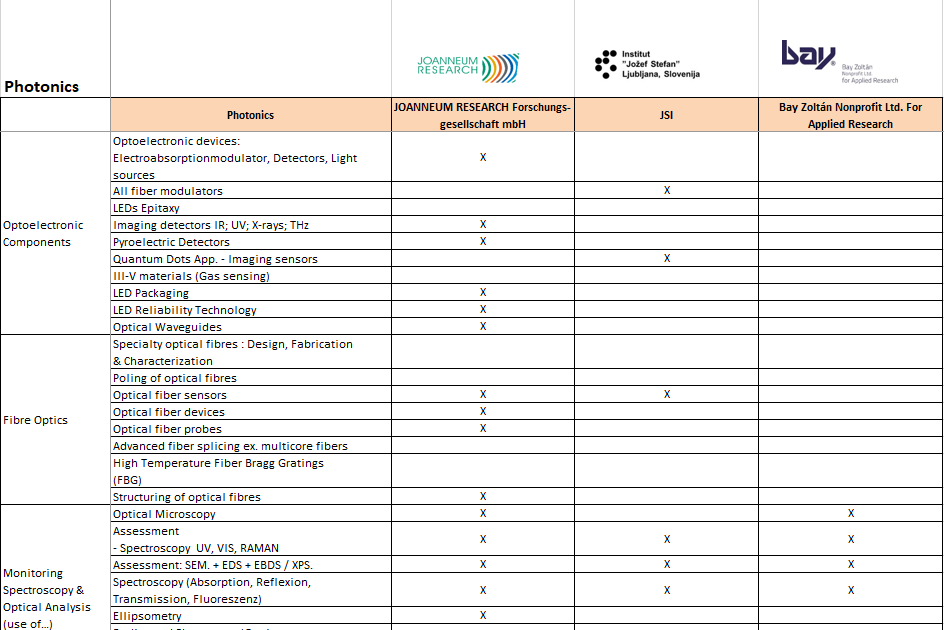 kontakt
Jiří Herinek
projektový manažer
Národní klastrová asociace
www.nca.cz
herinek@nca.cz
+420 724 315 041
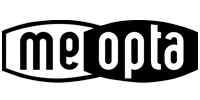 Patron projektu KETGATE